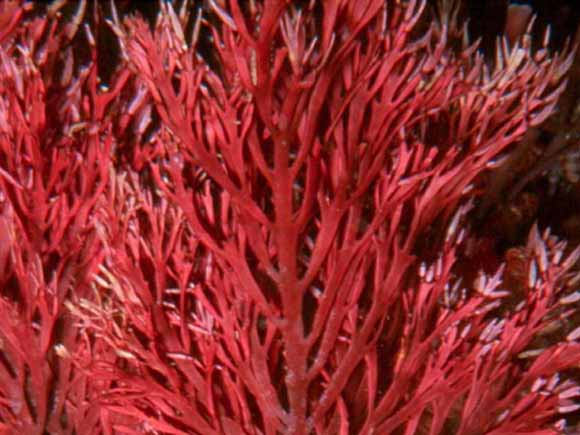 trans-rhodophytin
Substitution & Elimination Reactions
Organic halogen compounds
1
Halocarbons
Cl and Br found in sponges, mollusks
Other than that, really just labs
Versatile reagents in synthesis rxns
Active in substitution rxns
Converted to unsaturated compounds through dehydrohalogenation
Two or more halogens, practical like fire retardants, refrigerants, Teflon
2
Nucleophilic substitution
A nucleophile displaces halide leaving group from alkyl halide substrate
Leaving group takes with it both electrons from carbon-halide bond
Nucleophile supplies both electrons for new carbon bond
HO1- + CH3CH2Br  CH3CH2OH + Br1-
H2O
3
Nucleophilic substitution
Generalized reactions
4
Nucleophilic substitution
Nucleophile Classification
Oxygen (OH1-, RO1-, HOH, ROH)
Nitrogen (NH3, RNH2, R2NH)
Sulfur (HS, RS1-)
Halogen (I1-)
Carbon (CN1-)
5
Nucleophilic substitution
RO1-
Write rxn for sodium ethoxide and bromoethane

CH3CH2O Na+ + CH3CH2Br 
CH3CH2OCH2CH3 + NaBr
6
Nucleophilic substitution
NH3
Complete the reaction

NH3 + CH3CH2CH2Br 
CH3CH2CH2NH3 + Br
7
Nucleophilic substitution
HS-
Complete the reaction

NaHS + CH3CH2CH2Br 
CH3CH2CH2SH + NaBr
8
Nucleophilic substitution
CN1-
Write rxn for the synthesis of propyl cyanide using a nucleophilic substitution reaction
+ K Cl
K C=N  + CH3CH2CH2Cl 
CH3CH2CH2C=N
9
Write a complete equation for the reaction of sodium hydroxide with 1-bromopropane.
Do you get it?
10
Write an equation that will give you CH3CH2CH2OCH3.
Label nucleophile, substrate,and  leaving group.
Do you get it?
11
Nucleophilic substitution mechanisms
Multiple mechanisms
Depends on structures of nucleophile, alkyl halide, solvent, temperature
Two main types
SN2
SN1
12
SN2 Mechanism
One step process
Bond to leaving group begins to break as bond to nucleophile begins to form—2 reactants
13
SN2 Mechanism
OH- + bromoethane is example of SN2
Energy diagram
14
SN2 Mechanism
How to determine when it occurs
Rate of rxn depends on both nucleophile and substrate concentrations
Every SN2 displacement occurs with inversion of configuration
The rxn is fastest when the alkyl group of the substrate is methyl or primary and slowest when it is tertiary.  Secondary are intermediate.
15
SN2 Mechanism
Illustrate the transition state and the product when cyanide ion reacts with cis-4-methylcyclohexyl bromide.
16
Predict the product from the SN2 rxn of cyanide ion and trans-4-methylcyclohexyl bromide
Do you get it?
17
Arrange the structures in order of decreasing SN2 reactivity toward sodium ethoxide.
Do you get it?
18
SN2 Mechanism summary
One-step process
Favors methyl and primary halides
Occurs more slowly with secondary halides
Usually not at all with tertiary halides
Occurs with inversion of configuration
Rate depends on concentration of both nucleophile and substrate
19
SN1 Mechanism
Two-step process
First step is bond btw carbon and leaving group breaking as substrate dissociates…slow—1 reactant
Carbocation is formed
Second step is fast and carbocation combines with nucleophile to give product
If nucleophile is neutral, like H2O or ROH, loss of proton from nucleophile O gives final product in 3rd step
20
SN1 Mechanism
21
SN1 Mechanism
Draw an energy diagram indicating the intermediates and the products expected from the SN1 rxn of (CH3)3CCl with CH3OH?.
22
SN1 Mechanism
How to determine when it occurs
Rate of rxn does not depend on concentration of nucleophile
If C bearing LG is stereogenic, the rxn occurs mainly with loss of optical activity…racemization
Rxn is fastest when alkyl group of substrate is tertiary and slowest when it is primary
23
Which will react faster with methanol via SN1 rxn?  Illustrate all products using dash and wedge configuration.
CH3CH2CBr(CH3)2
CH3CH2CHBrCH3
Do you get it?
24
SN2 and SN1 compared
Why do we care?
Care about rate of rxn to obtain product in reasonable amt of time
Want to know about inversion or racemization beforehand
25
SN2 and SN1 compared
Primary halides, almost always SN2
Tertiary halides, almost always SN1
Secondary are the questionable ones
Dependence on solvent polarity and nucleophile solvation
Water and alcohol, polar protic solvents, SN1 first step makes ions, so rate is enhanced, and retarded in SN2
Aprotic solvents (i.e. acetone), accelerate SN2 rxns because they leave the anion more naked
26
SN2 and SN1 compared
Nucleophile strength
Negative ions are more nucleophilic than neutral
HO1-> HOH		RS1->RSH		RO1->ROH
Elements low on periodic table tend to be more nucleophilic than those above in the same group
HS1->HO1-		I1->Br1-	>Cl1->F1-		
Elements in the same period tend to be less nucleophilic, the more EN it is
R3C1->R2N1->RO1->F1-	H3N>HOH>HF
27
SN2 and SN1 compared
28
Which mechanism would you predict for this rxn?
(CH3)3CBr + CH3OH  (CH3)3COCH3 + HBr
Do you get it?
29
Which mechanism would you predict for this rxn?
CH3CH2I + NaOCH3  CH3CH2OCH3 + NaI
Do you get it?
30
Elimination reactions
Dehydrohalogenation
H and X from adjacent C’s are eliminated and a C=C bond is formed
31
Elimination reactoins
E2
One-step process
Nucleophile removes proton on C adjacent to C with leaving group at same time as leaving group leaves and double bond forms
32
Elimination reactions
E1
Two-step process with slow first step (like SN1) that ionizes substrate and forms carbocation
33
Elimination reactions
E1
Two rxns are then possible for carbocation
May combine with nucleophile (SN1)
May lose proton from C adjacent to C+ to give an alkene
34
Substitution and elimination in competition
Tertiary Halides
SN1 or E1
Weak nucleophile and polar solvent


E2
Strong nucleophile (OH1-, CN1-) and less polar solvent
35
Substitution and elimination in competition
Primary Halides
Only SN2 or E2
Most give substitution products
With strongly basic nucleophile E2 is favored
36
Substitution and elimination in competition
Secondary Halides
All four are possible
Stronger nucleophiles that are not bases favor substitution (SN2)
Weaker nucleophiles in polar solvents favor substitution (SN1)
Strong bases favor elimination (E2)
37
Substitution and elimination in competition
Secondary Halides
38
Predict the possible products of the rxn of 1-bromo-1-methylcyclohexane with sodium ethoxide in ethanol.
Do you get it?
39
Draw line structures for all possible elimination products obtainable from 2-bromo-2-methylbutane.
Do you get it?
40
Polyhalogenated aliphatic compounds
Useful properties
Effective solvents for organic cpds
Some suspected carcinogens
41
Polyhalogenated aliphatic compounds
Carbon tetrachloride—hepatotoxin…used to be used
Chloroform—used to make refrigerants and tetrafluoroethylene…once anesthetic
Methylene chloride—solvent, paint stripper, degreaser
Trichloroethylene—degreaser…once anesthetic
Tetrachloroethylene—(PERC) dry cleaning, degreaser
42
Polyhalogenated aliphatic compounds
Chlorofluorocarbons
CFC’s (Freons)
Made by fluorinating CCl4
Stable
Banned use in most countries
Tetrafluoroethylene
Raw material for Teflon—polymer
Non-stick coating because it’s so nonreactive
Gore-Tex fabrics (9 billion pores/in2) due to breathability
43
Polyhalogenated aliphatic compounds
Halons
Bromine-containing  chloro-fluoro carbons
Great fire extinguisher
Halomon
Produced by red algae
Anti-tumor properties
44